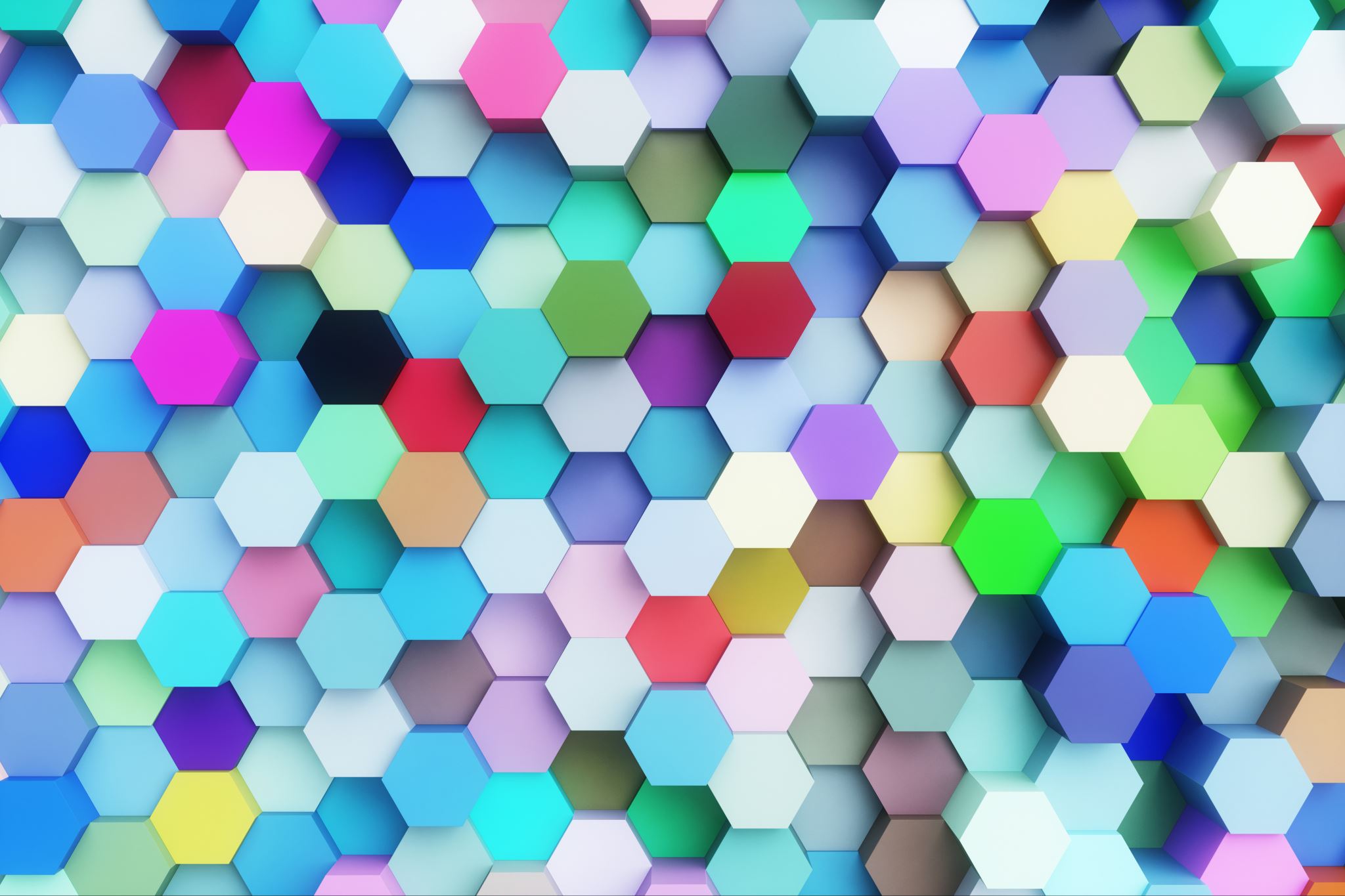 Etyka lekcja 10
Jak uporządkować świat? C.d.
Myślenie logiczne
Myśleć logicznie to myśleć w sposób uporządkowany
?
Logika
To nauka, z której korzysta filozofia i która porządkuje nasze myślenie i nasze mówienie
Jak uporządkować świat
2
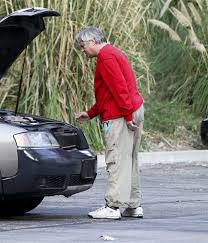 Co to jest cecha?
To stała wartość, opisująca coś lub kogoś
Pozwala nam odróżniać jakąś rzecz lub przedmiot od innych rzeczy lub przedmiotów

Np. Specyficzną cechą samochodu 
Bolesława jest to, że psuje się 
zaraz po uruchomieniu
Jak uporządkować świat
3
Klasyfikacja
Klasyfikacja - to przyporządkowanie rzeczy do zbiorów (np. jamnik należy do klasy psów, a psy do klasy zwierząt
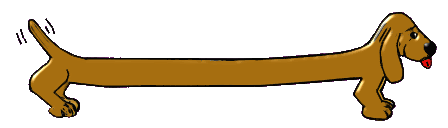 Jak uporządkować świat
4
Zbiór i klasa
Zbiór → grupa obiektów, które łączy wspólna cecha
Np. Zbiór kotów domowych
Klasa → zbiór zbiorów
Np. Klasa kotowatych
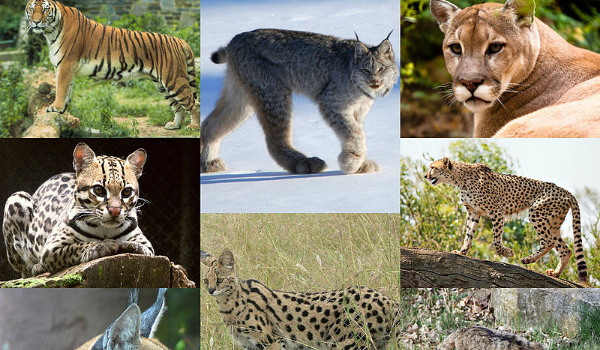 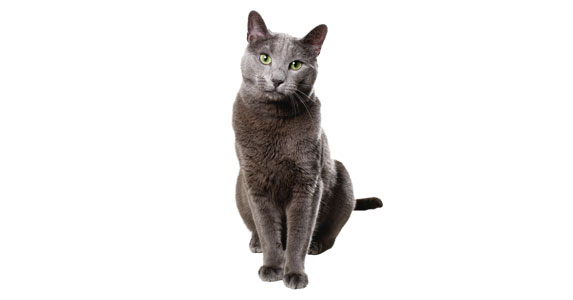 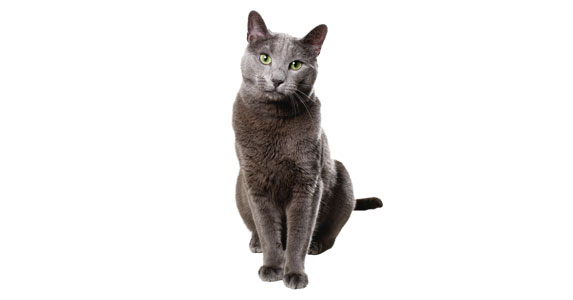 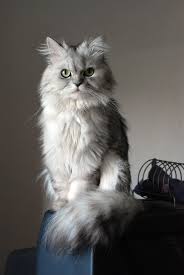 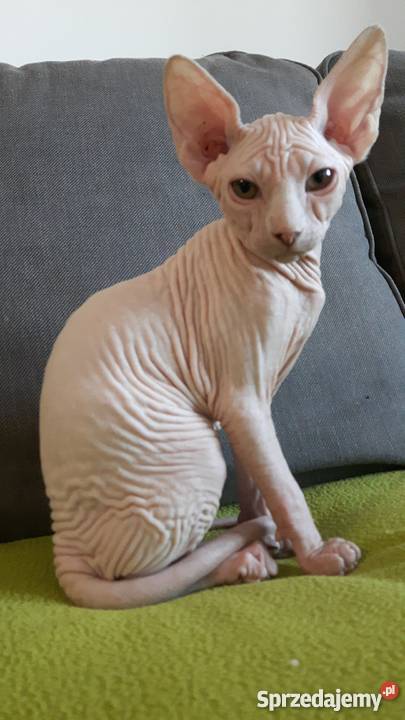 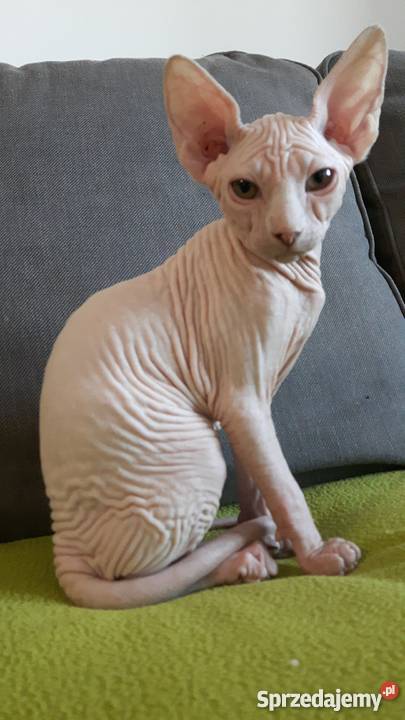 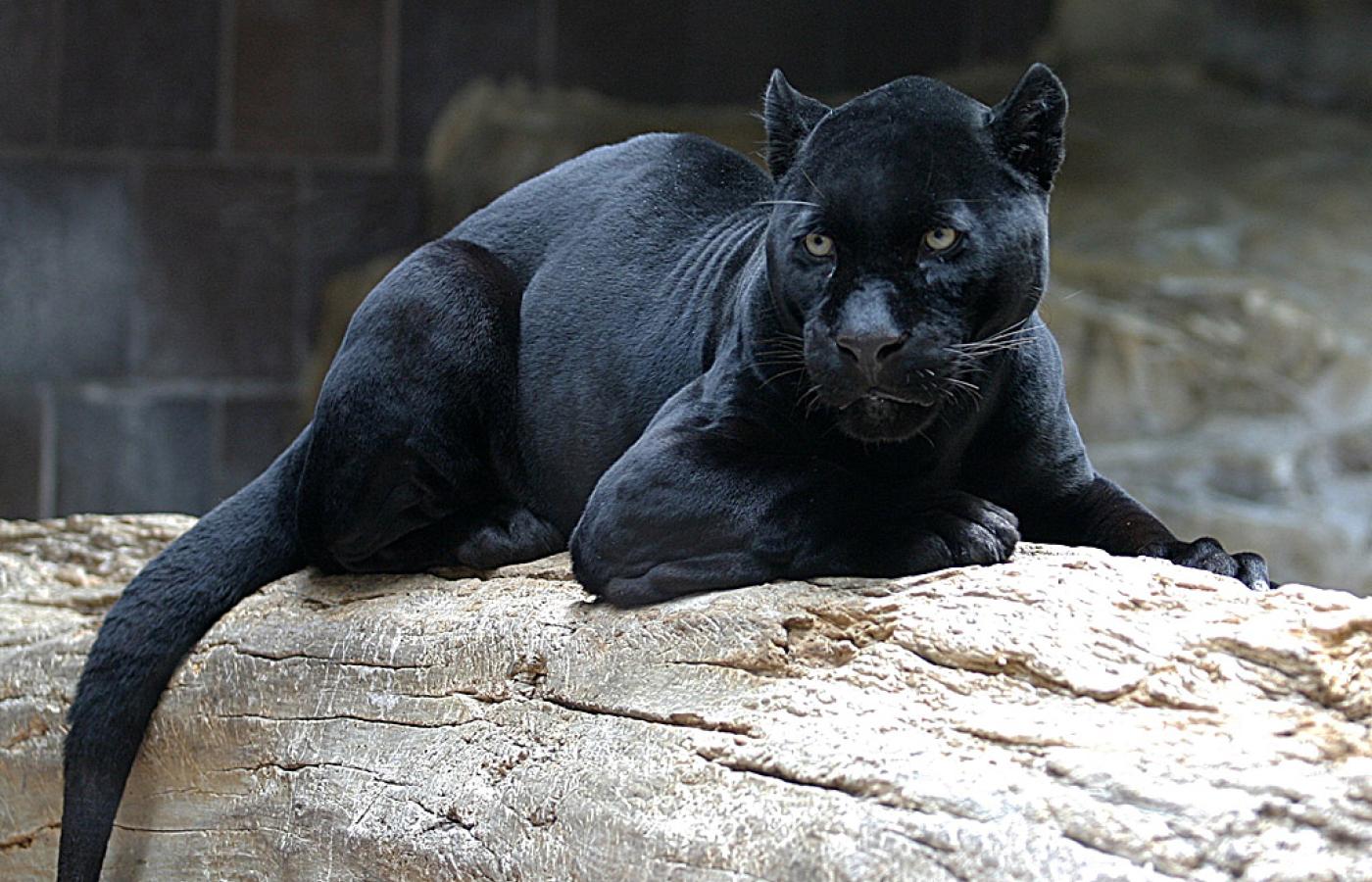 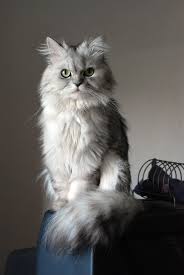 Jak uporządkować świat
5
Te słowa powiedział znany filozof, Arystoteles
„Rolą mędrca jest porządkowanie”
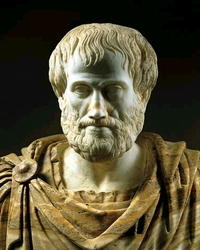 Gratuluję! Jeśli stworzyliście zbiór i klasę, to znaczy, że uporządkowaliście kawałek świata i jesteście filozofami!
Jak uporządkować świat
6